Please Note…
Please make sure your Start Video is OFF when logging into the WebEx platform. 
Here is what it should look like 




ALSO

It is NORMAL to not hear any sound until the webinar starts at 12:00 noon EST. 

Your phone line is muted, but you can always chat to the host, BJ Schwartz, if you have any questions or concerns during this time.
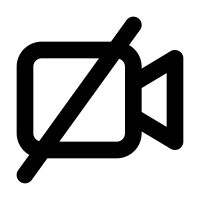 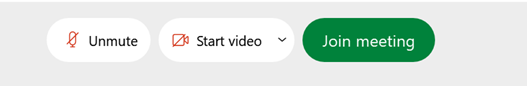 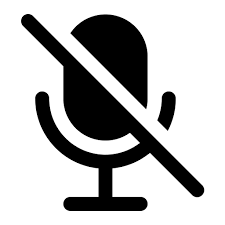 Partners In Medical Education, Inc Copyright 2022
1
Back to Basics:  GME for New Coordinators
Presented by: Cheryl Haynes, BA
                       Christine Redovan, MBA, MLIS
Partners In Medical Education, Inc Copyright 2022
2
Introducing Your Presenters…
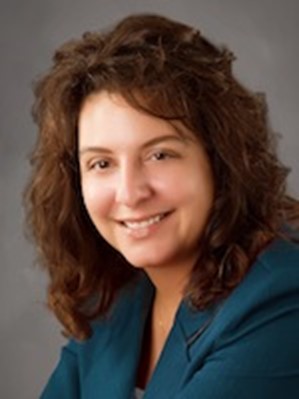 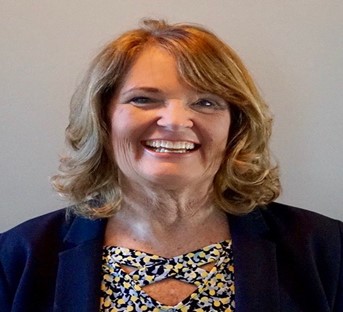 Cheryl Haynes, BA
GME Consultant
Christine Redovan, MBA, MLIS
GME Consultant
22+ years program and institution GME administration experience including training and continuing education for new program coordinators, directors and support staff
Worked in GME for 21 years, 18 of which in program administration & also served as institutional coordinator
Has experience in curriculum and faculty development  Seasoned speaker for ACGME, ACOFP, AAFP & AFMA
Served on the Board of Directors, Association of Family Medicine Administration
Has published research related to coordinator well-being.
3
Partners In Medical Education, Inc Copyright 2022
Learning Objectives
Understand the role of the ACGME and the language it uses.

Differentiate Common and Specialty requirements. 

Know what resources to bookmark and have readily available.

Review the basic ACGME annual reporting requirements.
Partners In Medical Education, Inc Copyright 2022
4
Accreditation Council for Graduate Medical Education
Sets the standards of U.S. graduate medical education programs and the institutions that sponsor them.

Renders accreditation decisions based                 on compliance with these standards.
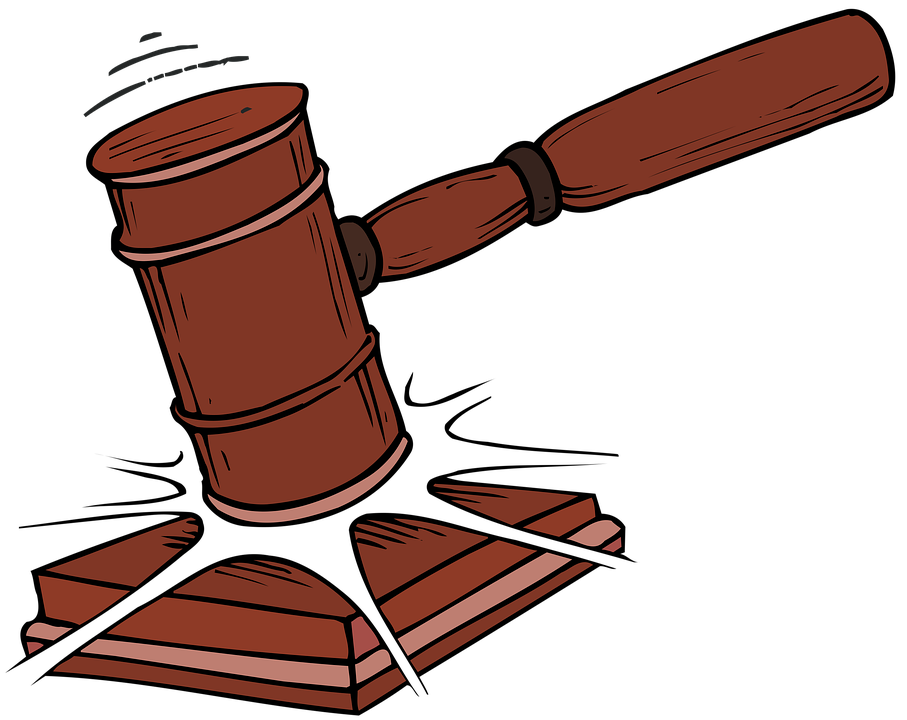 Partners In Medical Education, Inc Copyright 2022
5
Review Committee
A group comprised of volunteers that 

sets accreditation requirements

reviews programs for compliance

determines accreditation status
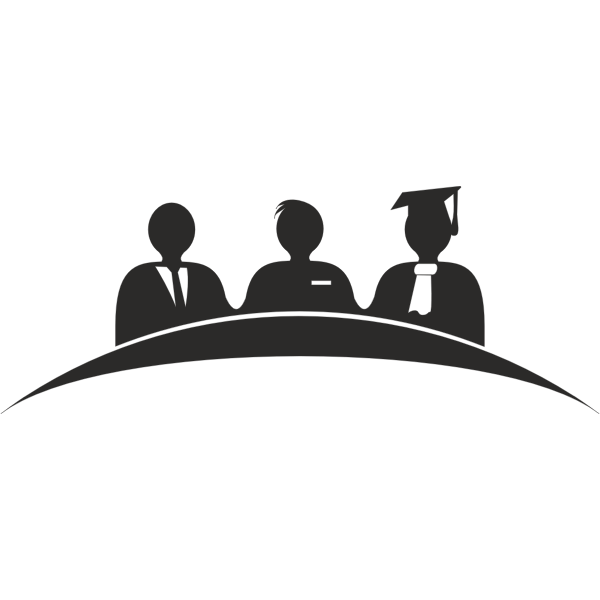 Partners In Medical Education, Inc Copyright 2022
6
Sponsoring Institution
the organization that assumes ultimate financial and academic responsibility for GME programs consistent with the ACGME Institutional Requirements. 

ACGME will assign an identifying
code
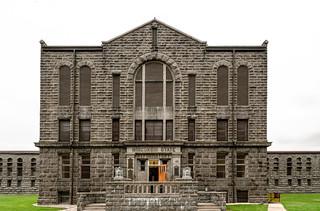 Partners In Medical Education, Inc Copyright 2022
7
SI - Structure
Designated Institutional Official – DIO

Graduate Medical Education Committee – GMEC
Specific requirements detailed in I.B.

https://www.acgme.org/globalassets/pfassets/institutionalrequirements/800_institutionalrequirements_2021v2.pdf.
Partners In Medical Education, Inc Copyright 2022
8
Program Structure
Must have a PD
Must have sufficient number of faculty to train and supervise all residents
Must have a Program Coordinator
ACGME will assign a 10-digit identifying code
Partners In Medical Education, Inc Copyright 2022
9
Common Program Requirements
The ACGME requirements that apply to all specialties and subspecialties within a specific category. 

Common Program Requirements (Residency): Applicable to all residency programsand Transitional Year programs.
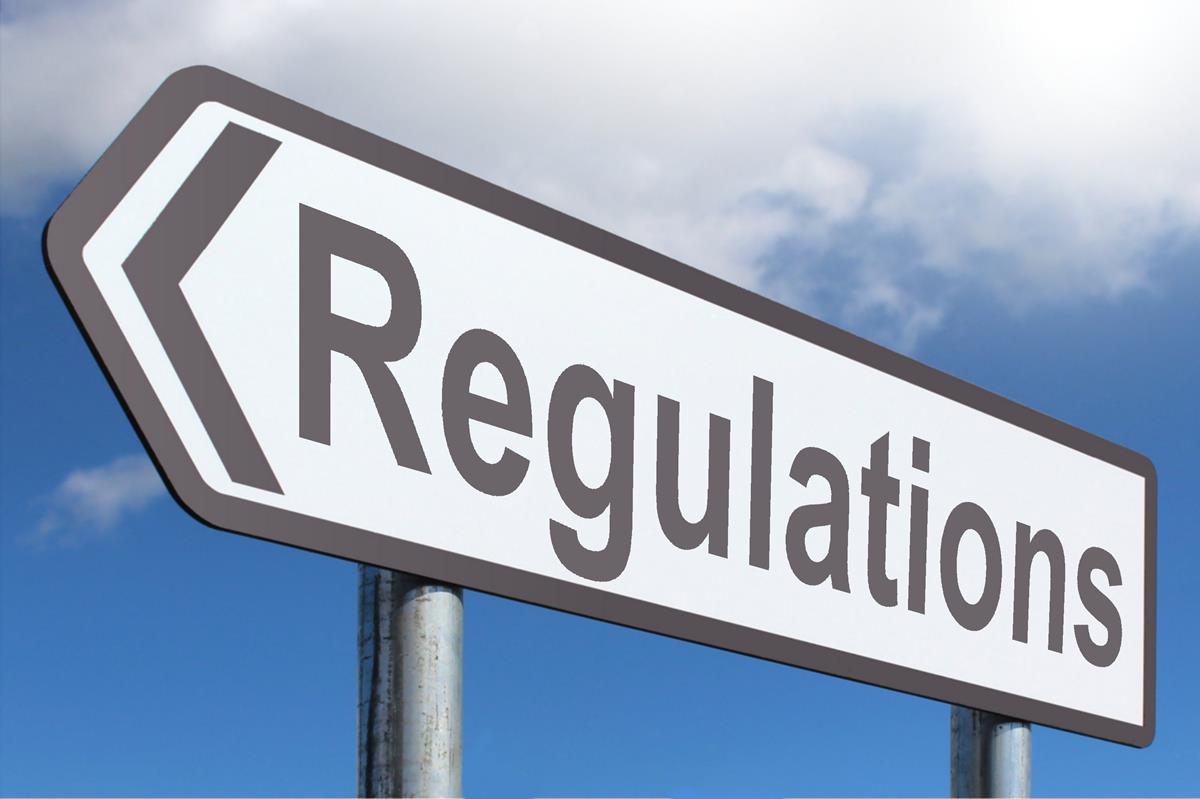 Partners In Medical Education, Inc Copyright 2022
10
Specialty-Specific ProgramRequirements
Determined by specialty review committee

Further defines/details requirements per specialty
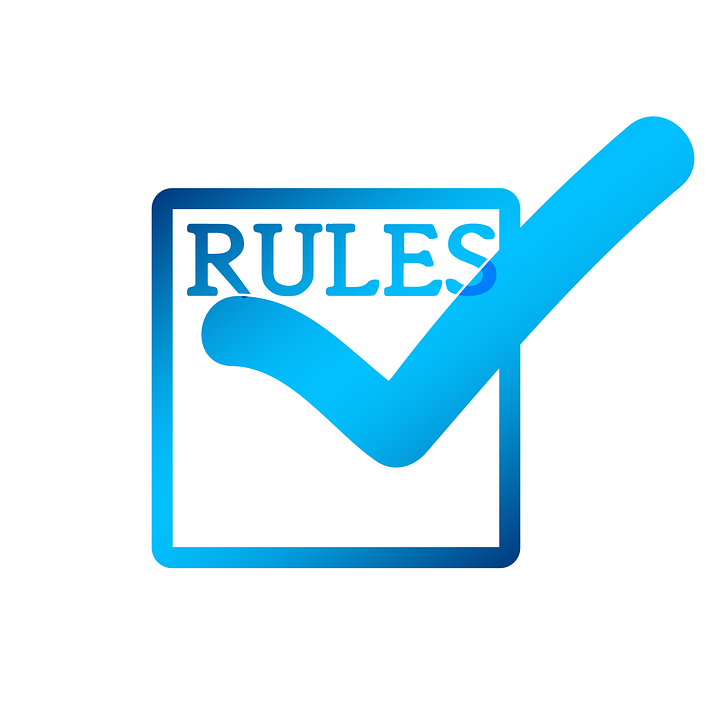 Partners In Medical Education, Inc Copyright 2022
11
Common/Specialty Distinction
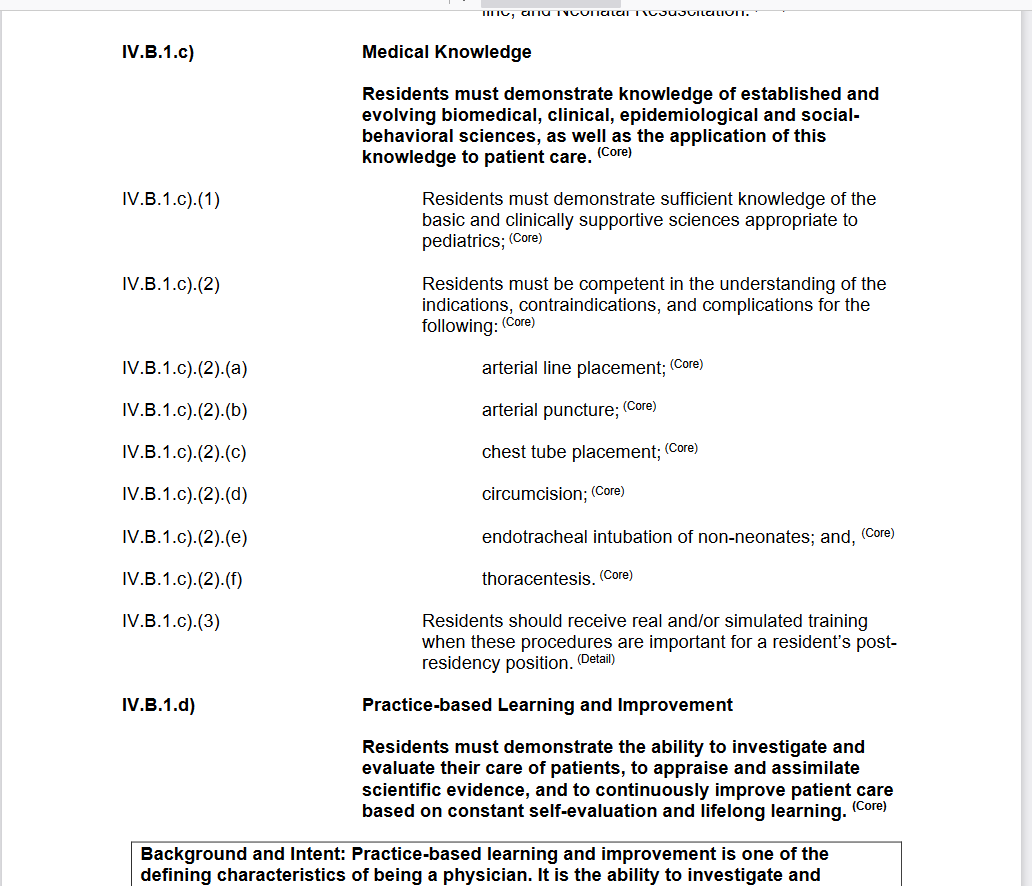 Partners In Medical Education, Inc Copyright 2022
12
Bookmark It
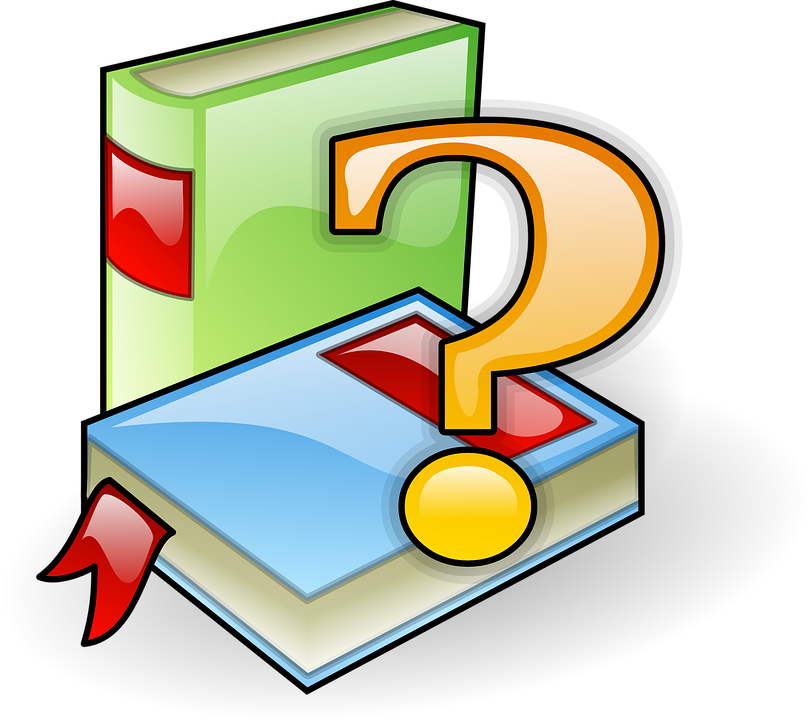 Common program requirements: https://www.acgme.org/what-we-do/accreditation/common-program-requirements/

CPR Specialty:  https://www.acgme.org/specialties/
	(Bookmark Your Specialty)

PD Guide: https://www.acgme.org/program-directors-and-coordinators/welcome/program-directors-guide-to-the-common-program-requirements/
Partners In Medical Education, Inc Copyright 2022
13
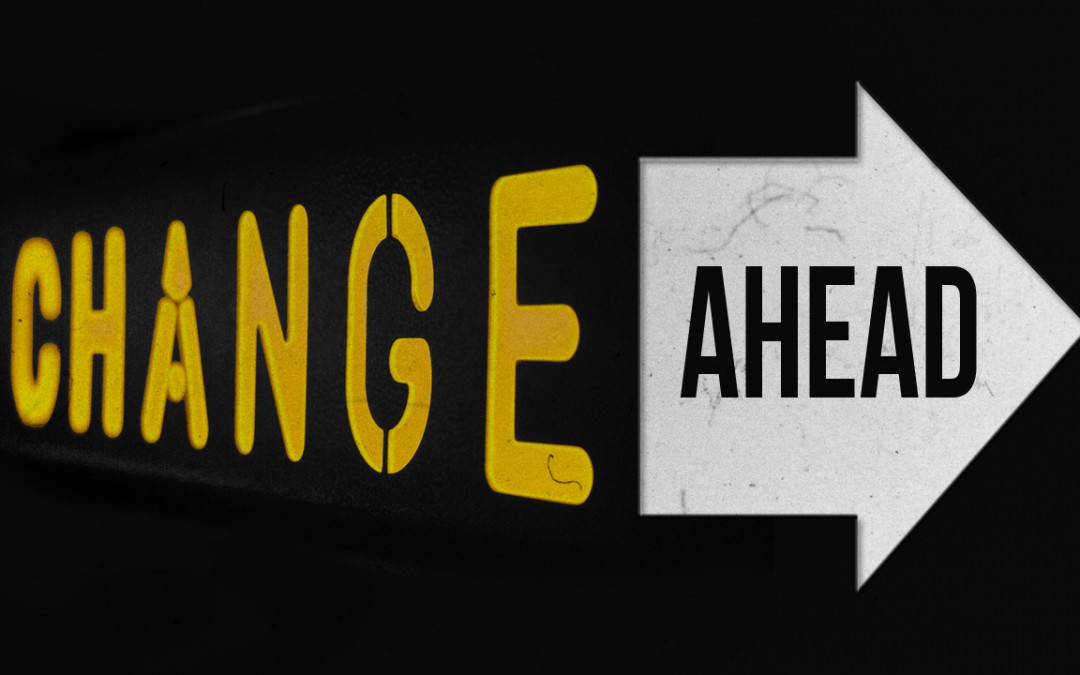 Changes/Updates
Always check the effective date 

Proposed changes are released for review and comment prior to going into effect

Changes typically take effect July 1 upcoming year

“Tracked Changes” copy is always provided, with details
Partners In Medical Education, Inc Copyright 2022
14
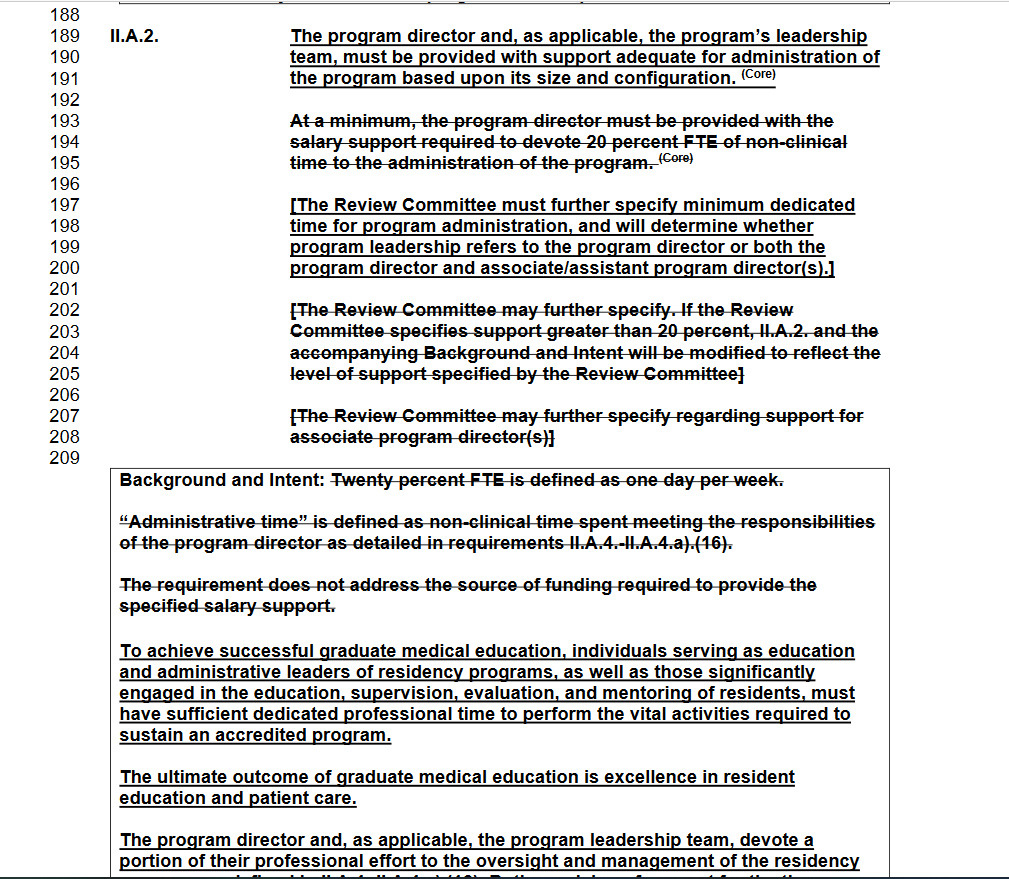 Partners In Medical Education, Inc Copyright 2022
15
Learning the Language
ACGME Glossary of Terms


https://www.acgme.org/globalassets/pdfs/ab_acgmeglossary.pdf
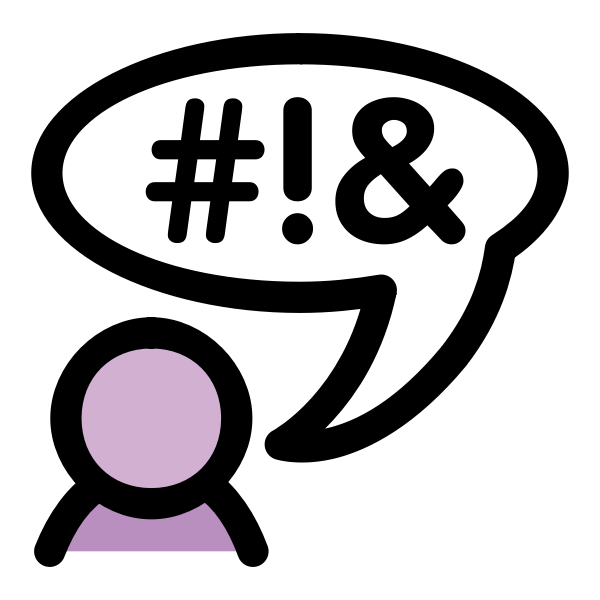 Partners In Medical Education, Inc Copyright 2022
16
Core/Detail
Core: Statements that define structure, resource, or process elements essential to every graduate medical educational program.
Detail: Statements that describe a specific structure, resource, or process, for achieving compliance with a Core Requirement.
Partners In Medical Education, Inc Copyright 2022
17
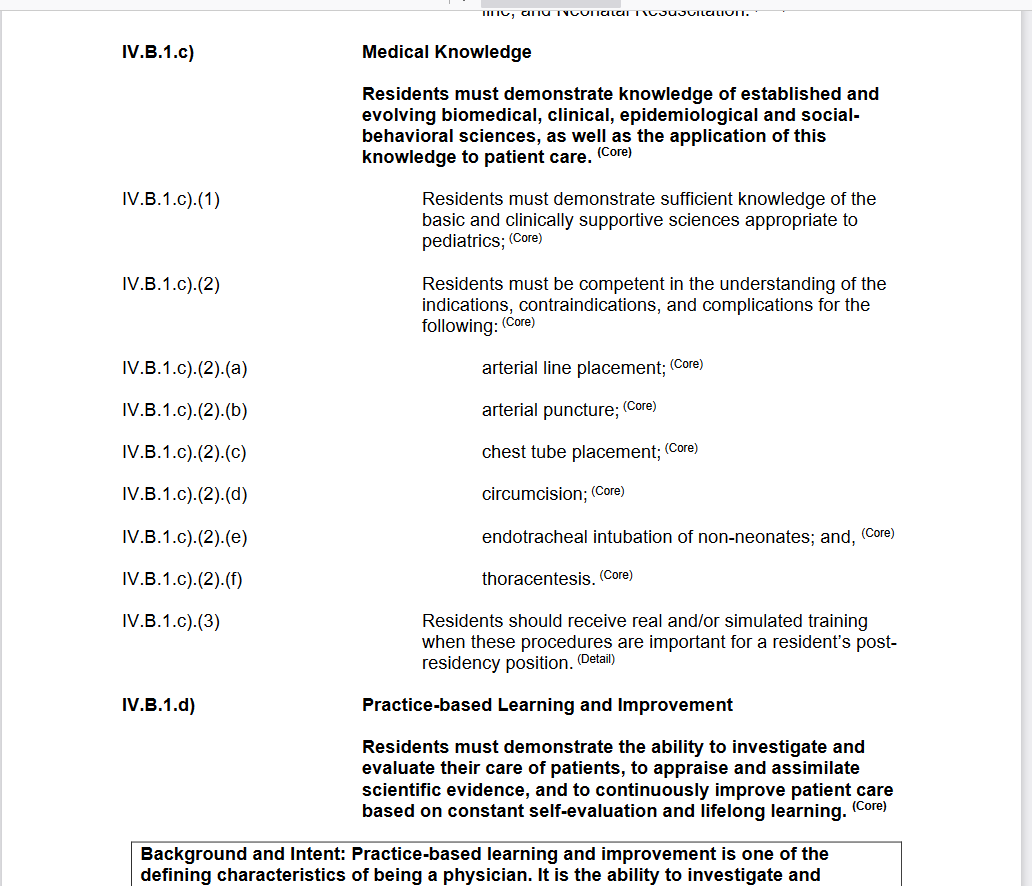 Partners In Medical Education, Inc Copyright 2022
18
Must/Should
Must: A term used to identify a requirement which is mandatory or done without fail.

Should: A term used to designate
requirements so important that 
non-substantial compliancemust be justified.
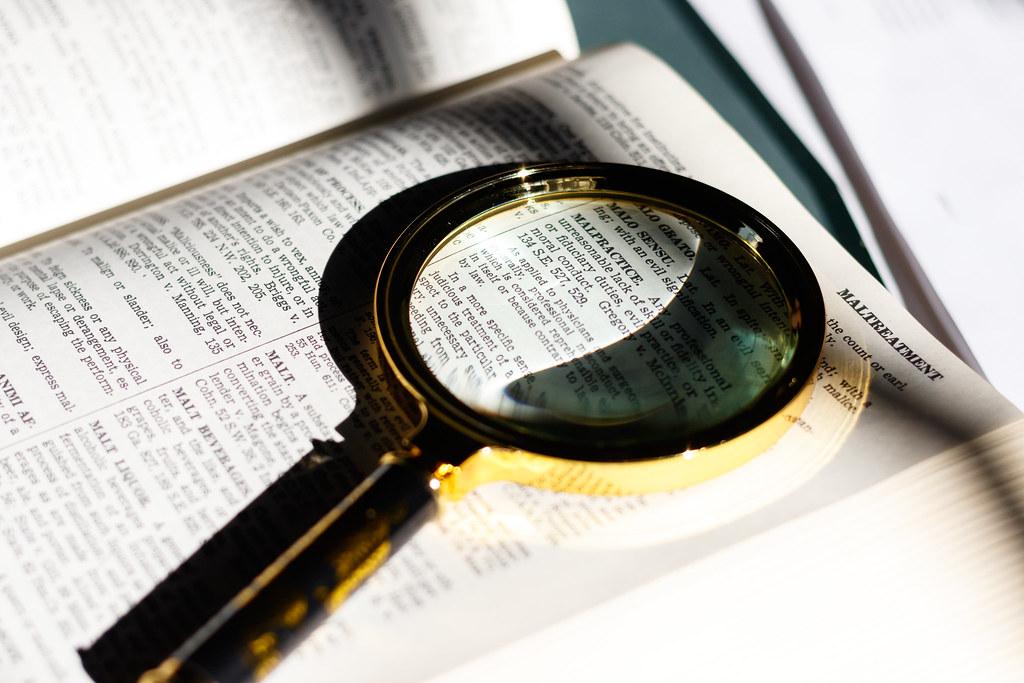 Partners In Medical Education, Inc Copyright 2022
19
Practice Sites
Practice Site - a site other than the Sponsoring Institution at which residents have required educational experiences.

Each practice site requires a Program Letter of Agreement (PLA)

Details in CPR I.B.2
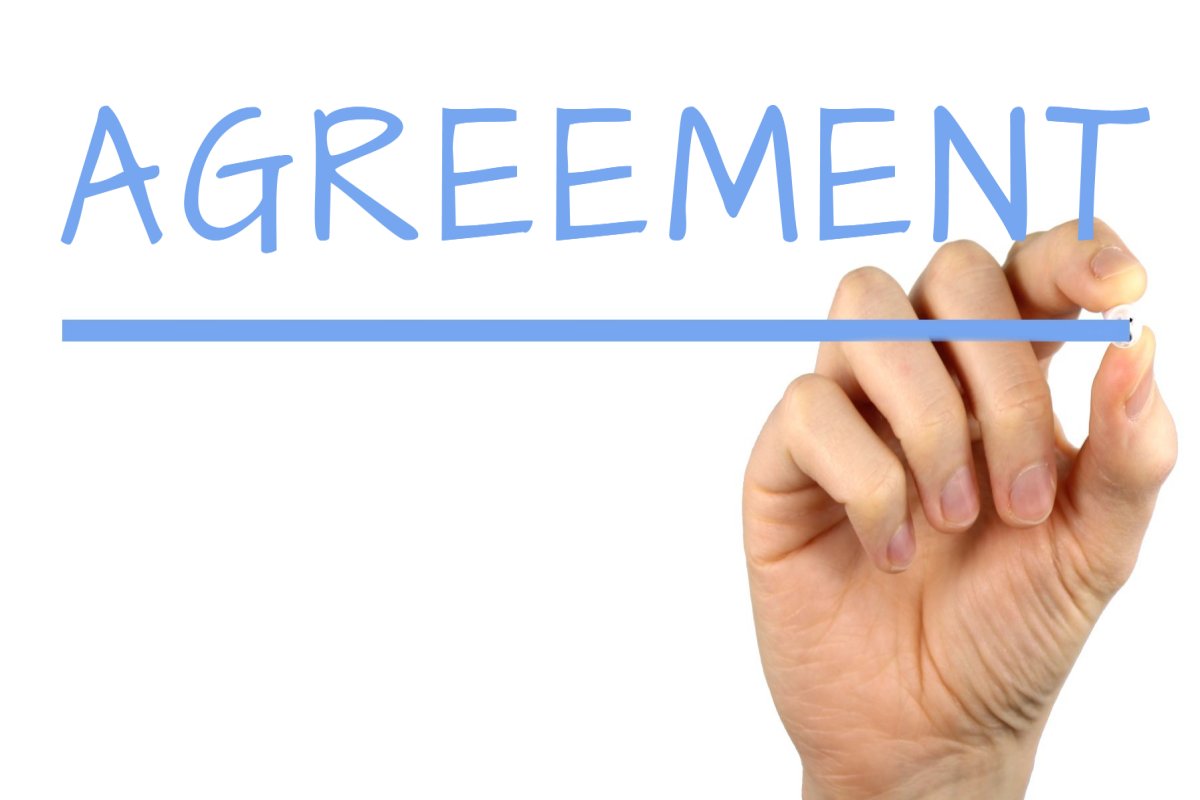 Partners In Medical Education, Inc Copyright 2022
20
Documentation
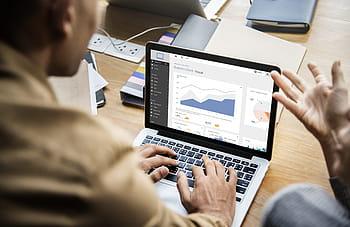 If it isn’t documented, it didn’t happen

Web-based residency management software package

Pay close attention to IV.C. Curriculum Organization and Resident Experiences – “Bean Counting”
Partners In Medical Education, Inc Copyright 2022
21
Evaluations - Resident
Rotations/Assignments

Milestones

Annual/Semi-Annual

Final Evaluation
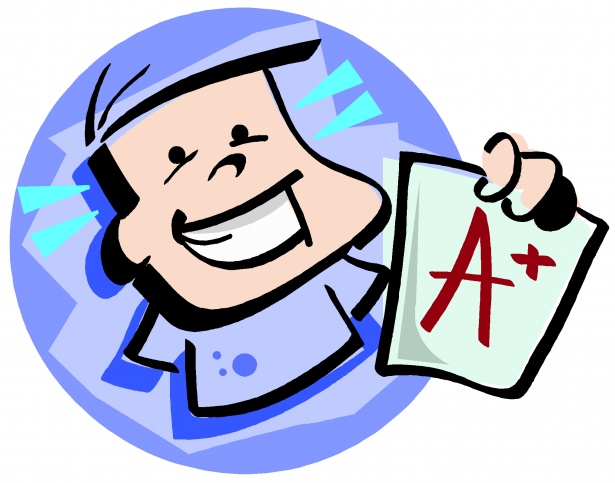 Partners In Medical Education, Inc Copyright 2022
22
Milestones
Milestones: performance levels residents are expected to demonstrate skills, knowledge, and behaviors in the six Core Competencies.

Professionalism
Patient Care & Procedural Skills
Medical Knowledge
Practice-based Learning and Improvement
Systems-Based Practice
Interpersonal & Communication Skills
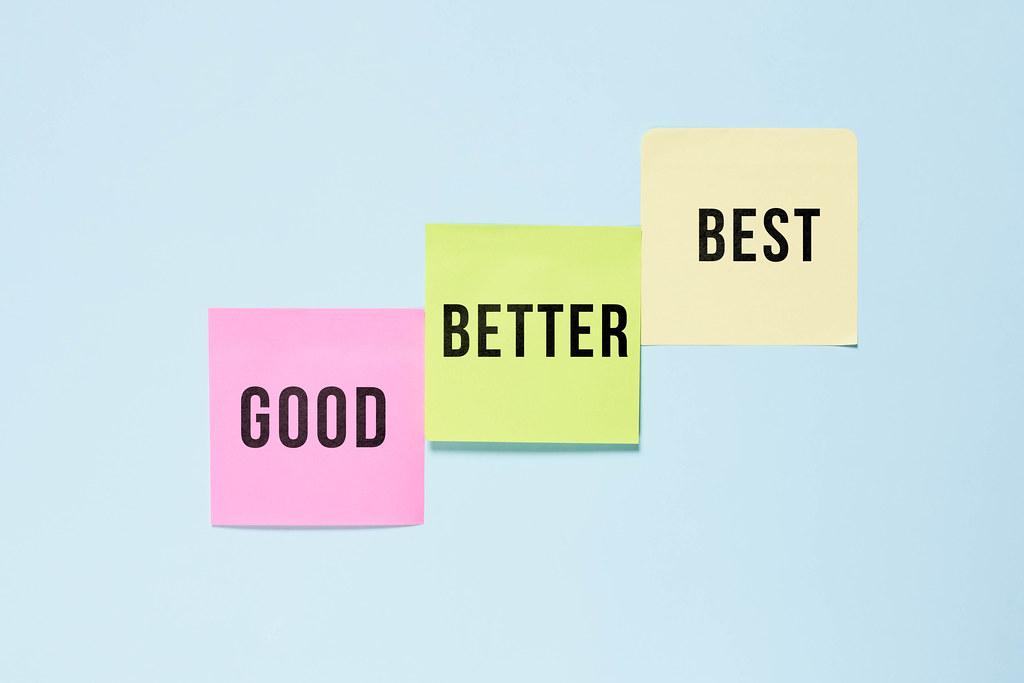 Partners In Medical Education, Inc Copyright 2022
23
Evaluations - Faculty
Must be evaluated at least annually
Must include written, anonymous and confidential evaluations by the residents
Clinical Performance
Engagement
Faculty Development
Evaluation
Teaching
Scholarship
Partners In Medical Education, Inc Copyright 2022
24
Evaluations - Program
Program Evaluation Committee (PEC)

Conducts Annual Program Evaluation

Responsibilities detailed in CPR V.C.
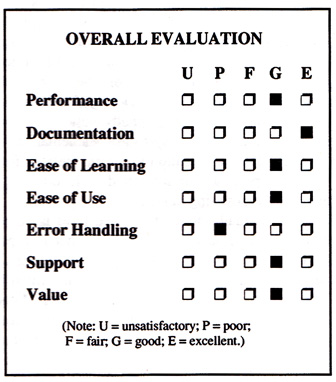 Partners In Medical Education, Inc Copyright 2022
25
Maximum Work Hours
Specific rules detailed in CPR VI.F.1 
   (specialty specifics may apply)

 Assure residents are documenting

 Monitor compliance
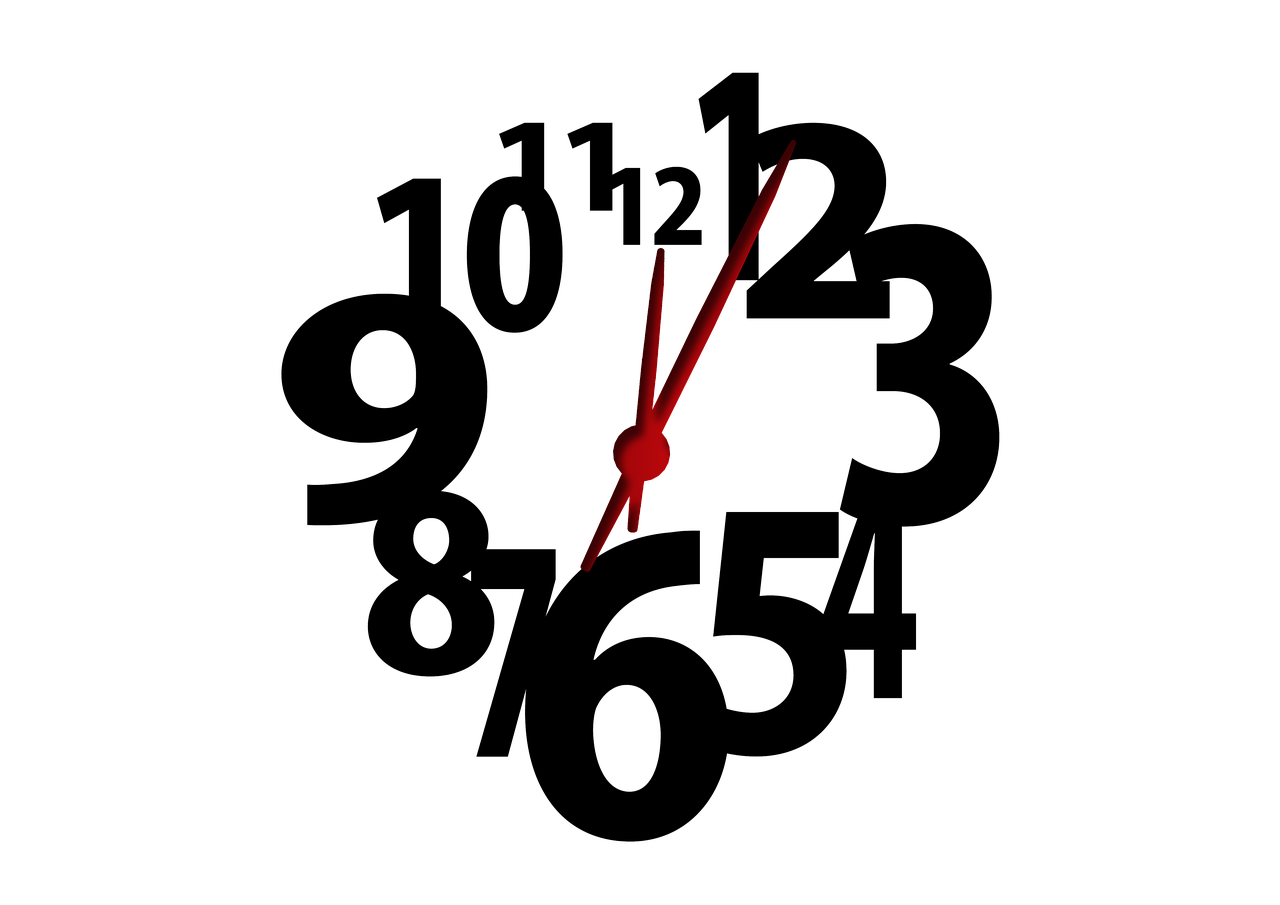 Partners In Medical Education, Inc Copyright 2022
26
Annual Reporting
Accreditation Data System - ADS 

https://apps.acgme.org/connect/login?ReturnUrl=%252fconnect%252f  
username & password issued to PD by ACGME 
Coordinators use their own login credentials
Partners In Medical Education, Inc Copyright 2022
27
Annual Reporting
Citation 
Citation responses
Scholarly Activities
Faculty
Resident
Major Changes
Faculty roster update
Resident roster update
Block Diagram
Basic questions
Case Logs (some specialties)
Partners In Medical Education, Inc Copyright 2022
28
Annual Letter of Notification
The official communication from a Review or Recognition Committee that provides 
status/actions.

Statuses defined in Appendix 1 of the Glossary of Terms 

https://www.acgme.org/globalassets/documents/common-resources/keystandard.pdf

Citation - Notice of failure to substantially comply with a particular requirement.
Partners In Medical Education, Inc Copyright 2022
29
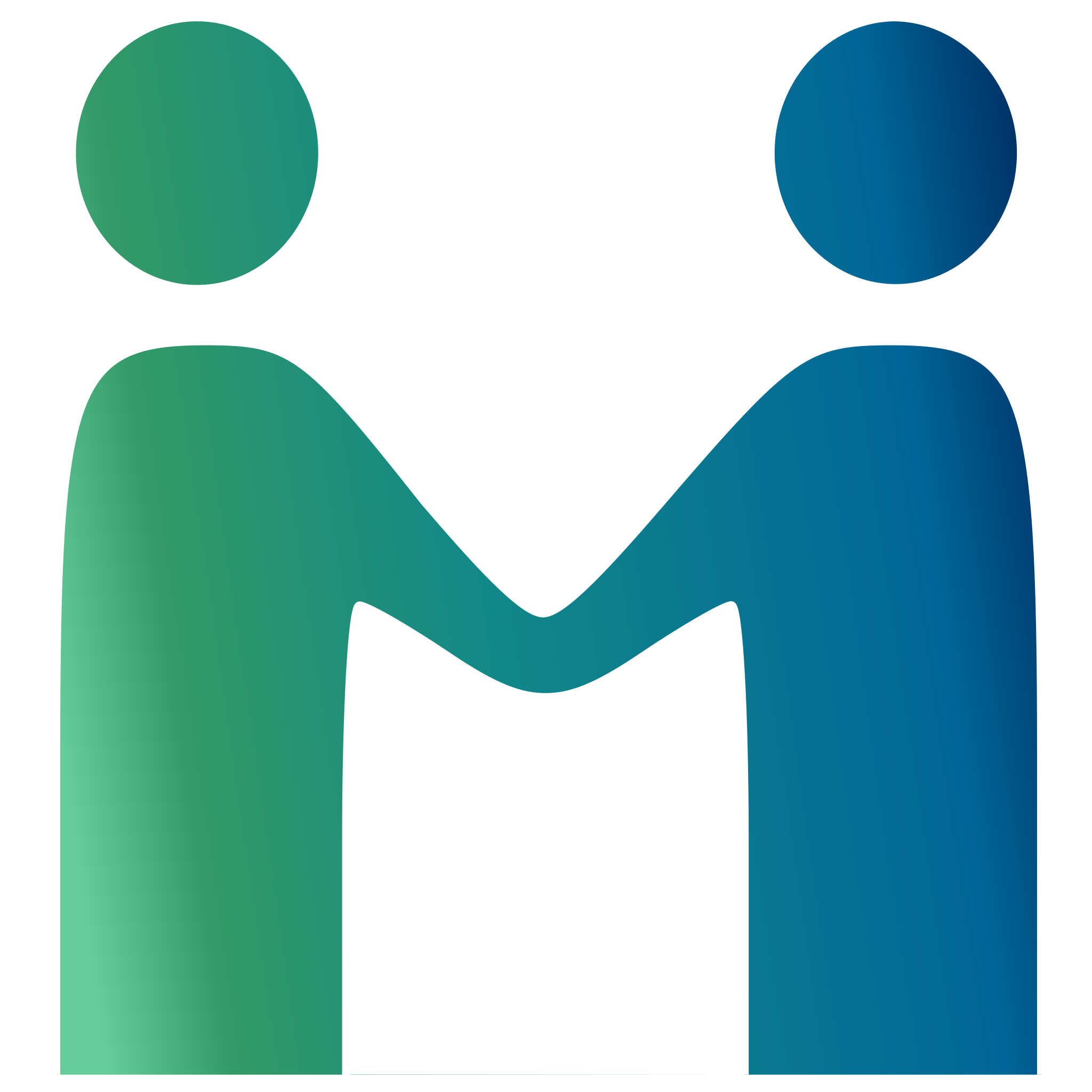 ADVICE
Cultivate a good working relationship with your PD and Chiefs
Join specialty administrative association
GME Program Administrators/Educators FB group
Find a mentor (make sure they understand your job)
Partners In Medical Education, Inc Copyright 2022
30
More Advice
Everything changes
It’s ok to say “I don’t know”
Look it up
Take care of yourself
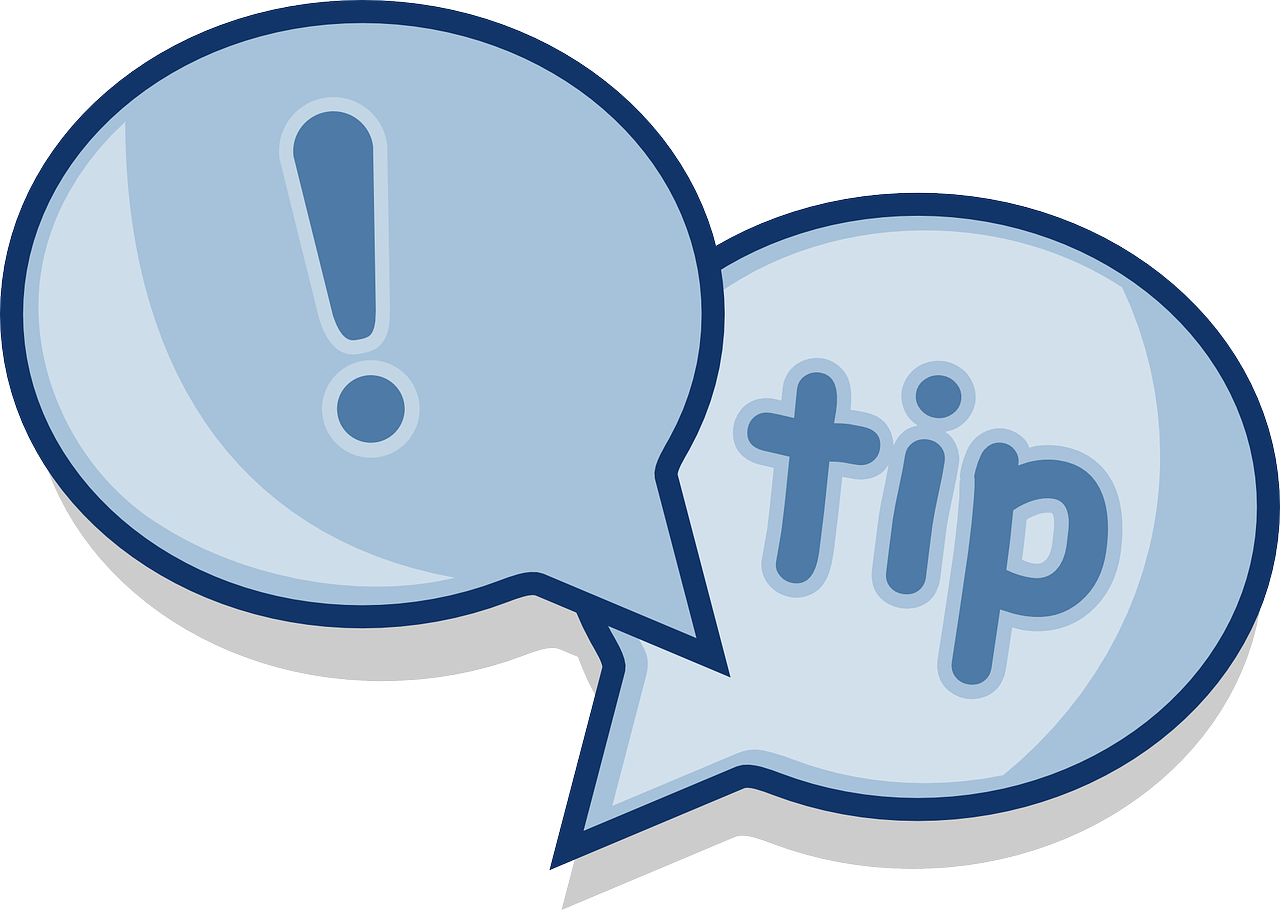 Partners In Medical Education, Inc Copyright 2022
31
Q & A
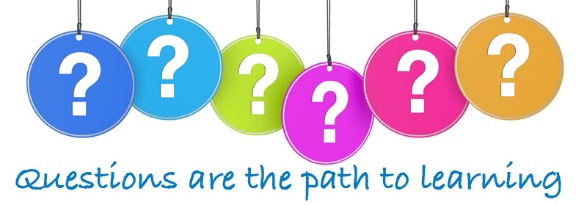 Partners In Medical Education, Inc Copyright 2022
32
Upcoming Live Webinar



Leveraging RMS Technology for the Medicare Cost Report
Thursday, February 17, 2022

The ABCs of GMEC: Part II
Thursday, March 10, 2022

Getting to the Next Stage – Program Improvement II
Thursday, March 24, 2022

Ask Partners – Spring Freebie
Tuesday, April 12, 2022

ADS 2022: Part I
Thursday, April 28, 2022
Latest On-Demand Webinars
Meet the Experts – Fall Freebie

A Successful Coordinator? You Must Be C-C-Crazy!

Planning and Tracking Scholarly Activity

GME Financing: The Basics, the Strategies, and the Upcoming Changes

The Role of Coaching

Resident Wellness in the Virtual World

A Day in the Life of A DIO

Site Visits – What to Expect in 2021

ADS Update 2021

GME Grants and Funding Sources

Survey Research

Impactful AIR & APE – Bridging Data & Action
Faculty Development Series
15 Minutes to Effective Feedback
Toolbox for Teaching Millennials

Taking Supervision to the Next Level
Contact us today to learn how our Educational
Passports can save you time & money! 
724-864-7320
www.PartnersInMedEd.com
Presented by Partners in Medical Education, Inc. 2022
33
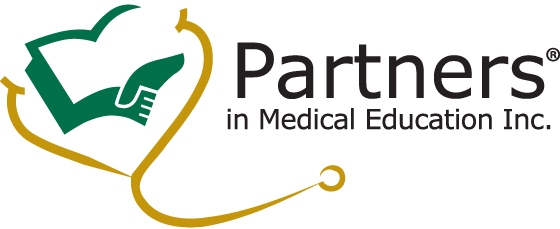 Partners in Medical Education, Inc. provides comprehensive consulting services to the GME community.  
Partners in Medical Education
724-864-7320  |  info@PartnersInMedEd.com

 Cheryl Haynes, BA
Cheryl@partnersinmeded.com

Christine Redovan, MBA,MLS
Christine@partnersinmeded.com

www.PartnersInMedEd.com
Partners In Medical Education, Inc Copyright 2022
34